What makes an effective response?
Rebecca Baines, John Donovan, Sam Regan de Bere, Julian Archer & Ray Jones
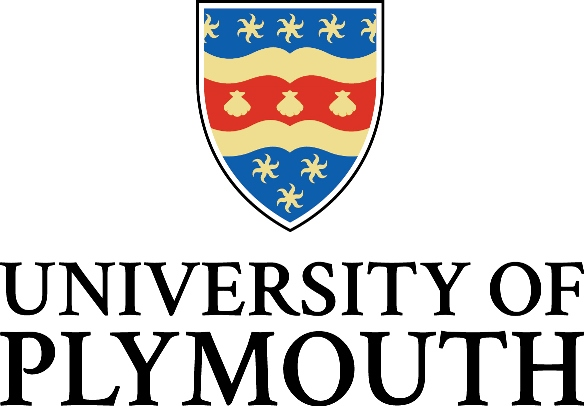 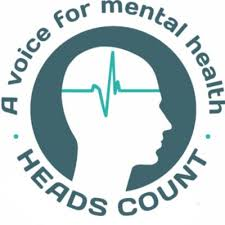 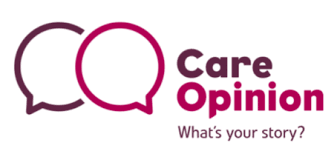 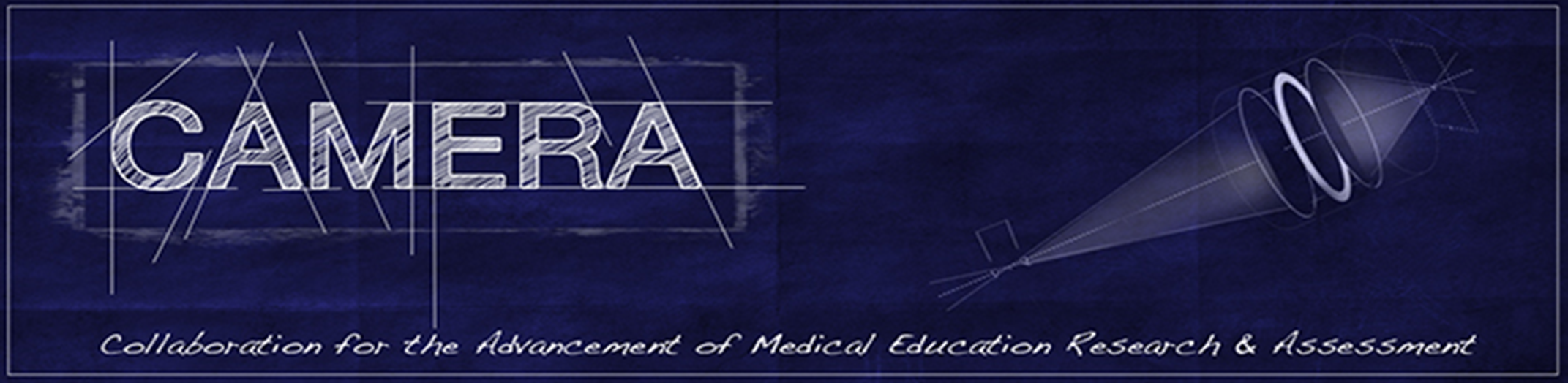 @Rebecca_Baines_
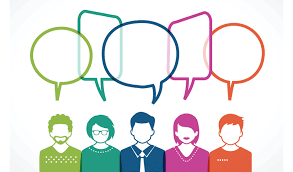 Background
Patient feedback is considered integral to professional development, patient safety and care quality.
However, limitations with some existing tools.
Care Opinion provides a unique ability to directly respond to feedback providers
But…. What makes a good response? What are patient expectations and desires? Can the way organisations respond to feedback online be improved?
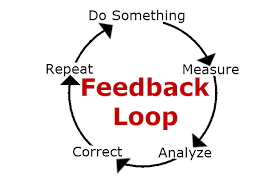 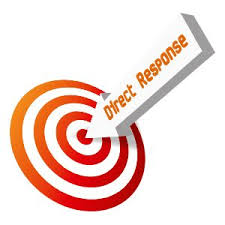 Why is it worth exploring?
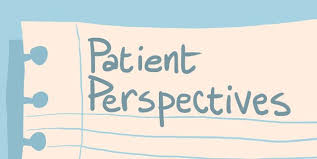 Why did we feel it was important to look at?
Theoretical perspective
Evidence suggests providing a bad feedback response can lead to feelings of frustration and dissatisfaction 
Business literature - implications for organisational reputation, public inferences of trust and perceived responsiveness. Further complaint behaviour
Theoretical perspective: Justice Theory
Procedural
Interactional
Distributive
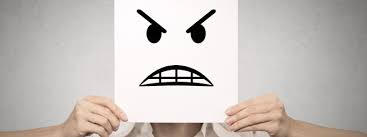 Accessibility
Perceived fairness of the outcome offered
Perceived fairness of polices and procedures used
Procedural
Distributive
Perceived efficiency
Waiting times
Justice Theory
Compensation
Respect
Courtesy
Manner in which people are treated
Interactional
Honesty
Assurance
Methodology
Due to resource constraints, only stories and corresponding responses made in the South West of England were included.
Mixed methodology: four inter-related stages
Systematic search of adult mental health stories published on Care Opinion
Thematic analysis of identified stories in collaboration with patient-research partner
Themes or factors considered influential discussed and refined by wider patient-carer stakeholder group (Heads Count) leading to the co-production of the framework
Finally, produced framework used to quality appraise existing responses
Mental health selected – acknowledged difficulties in satisfactorily responding to this population. More likely to maintain contact with medical services if satisfied with care. Implications for clinical relapse rates and hospital admissions/re-admissions.
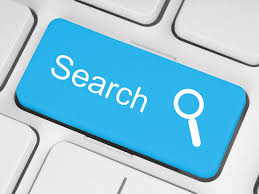 Search strategy
2005-January 25 2017
“mental  health” OR “mental  ill-ness” OR “mentally ill” OR “mental” OR “pnd” OR “psychiatrist” OR “psychiatry” OR “depression” OR “anorexia” OR “anxiety” OR “eating disorder” OR “psychology” OR “psychosis” OR “psychotic” OR “ptsd” OR “self-harm.
Inclusion/exclusion: stories  that  discussed  the  treatment  or  diagnosis  of  a  mental  health  condition,  experience  or  service  were  included.
Results
190,345  stories  published  on  Care  Opinion  - 2386 (1.25%, 2,386/190, 345) were  identified  as  stories  about adult mental health services in England. 10.3%, (245/2386) were from the South West.
74.7% (183/245) received a response from 41 different  job  roles or titles
24 (9.8%) had  been  heard  but  not  yet  responded  to  at  the  time  of  analysis.  
Only 1.6% (n =4/245) of included responses were tagged by the organization as “may lead to a change.”
Thematic analysis
* Only applicable to positive/mixed stories 
** Only applicable to negative/mixed stories
Plymouth Listen, Learn and respond framework (PLLR)
https://onlinelibrary.wiley.com/doi/full/10.1111/hex.12682
Themes:
Introductions:
 “It’s hard to forge a trustful relationship with someone without knowing their name” (participant 3), “standard good manners” (Participant 1) 
	Pictures:
	“That’s nice, she’s put a face to a name, nice smile, looks friendly, not like she’s 	going to jump down your throat in uniform” (Participant 6)
Identification and explanations of role:
Important due to complexity of healthcare service 
Thanks and apologies:
Recognition of time spent providing stories
Tailoring content:
“The last thing you appreciate is a standard response, you want to be treated as an individual, given an individual response” (Participant4), patients are quick to detect “standardised” or “meaningless” responses. “It’s a couldn’t care less response. In my tray and out again, makes you question what’s the point, it’s not going anywhere?” (Participant 5)
Quality Appraisal
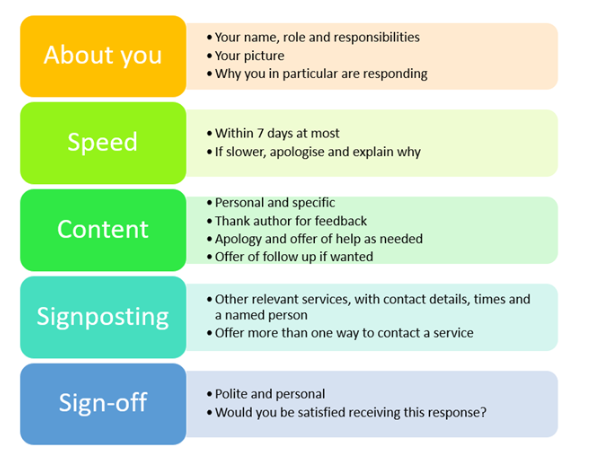 https://www.careopinion.org.uk/blogposts/698/what-do-people-want-in-a-response-to-their-fe
Discussion
Quality appraisal of existing responses identifies some areas of good practice, but also room for improvement…
Patients share their feedback online to improve services, praise staff members and prevent service failure for others. These may be important motivators in trying to encourage feedback engagement.
We can learn so much from patient experiences and insight – let’s start a conversation. Coulter et al., argues to ignore patient experience data when asked, is unethical.
We have a duty to listen, learn, and respond. It might just teach us something new….
Any questions?
Webinar: 
Thursday 21st June, 2-3pm 
https://attendee.gotowebinar.com/register/4973923813535225857
Rebecca.baines@plymouth.ac.uk
@Rebecca_Baines_
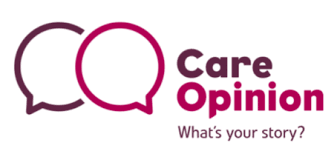 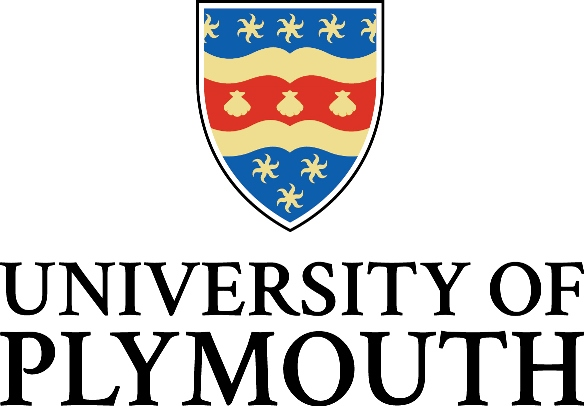 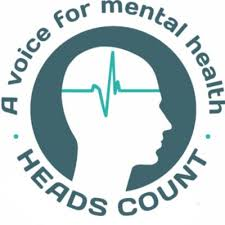 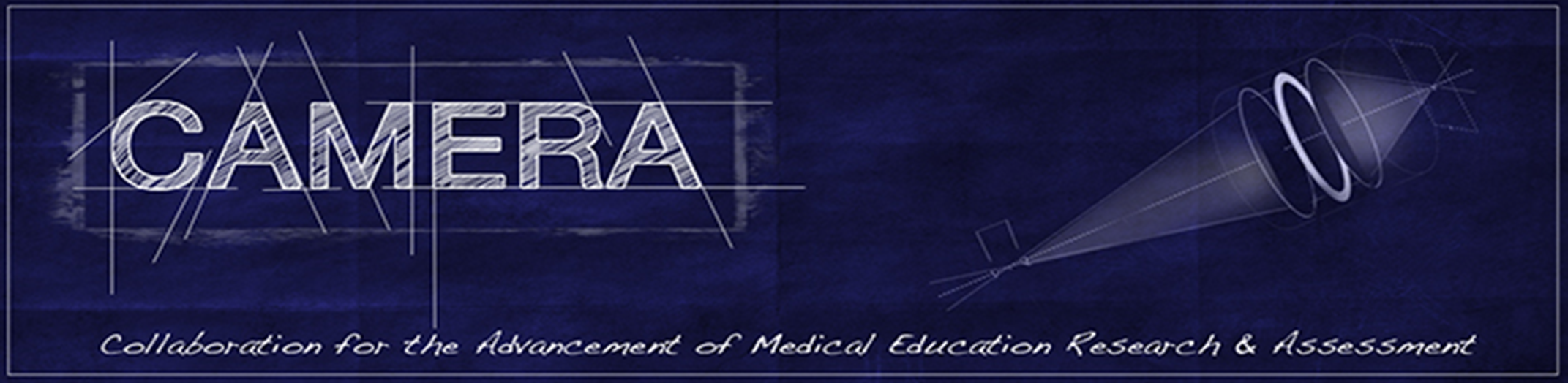